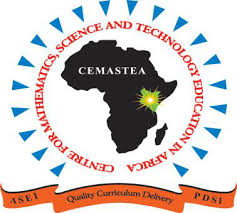 Mathematics Tutorial Session
Area Approximation Using 
Trapezium Rule
Irregular Natural Shapes
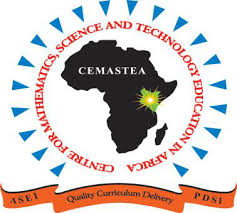 Most of shapes in real the real life situation are mainly irregular.
What are some of these natural shapes?
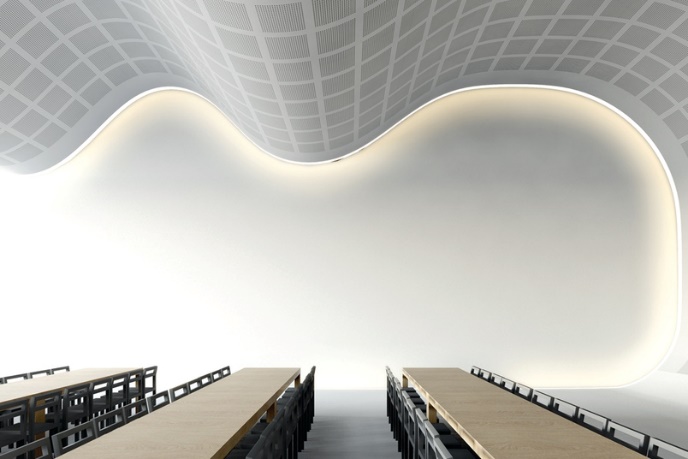 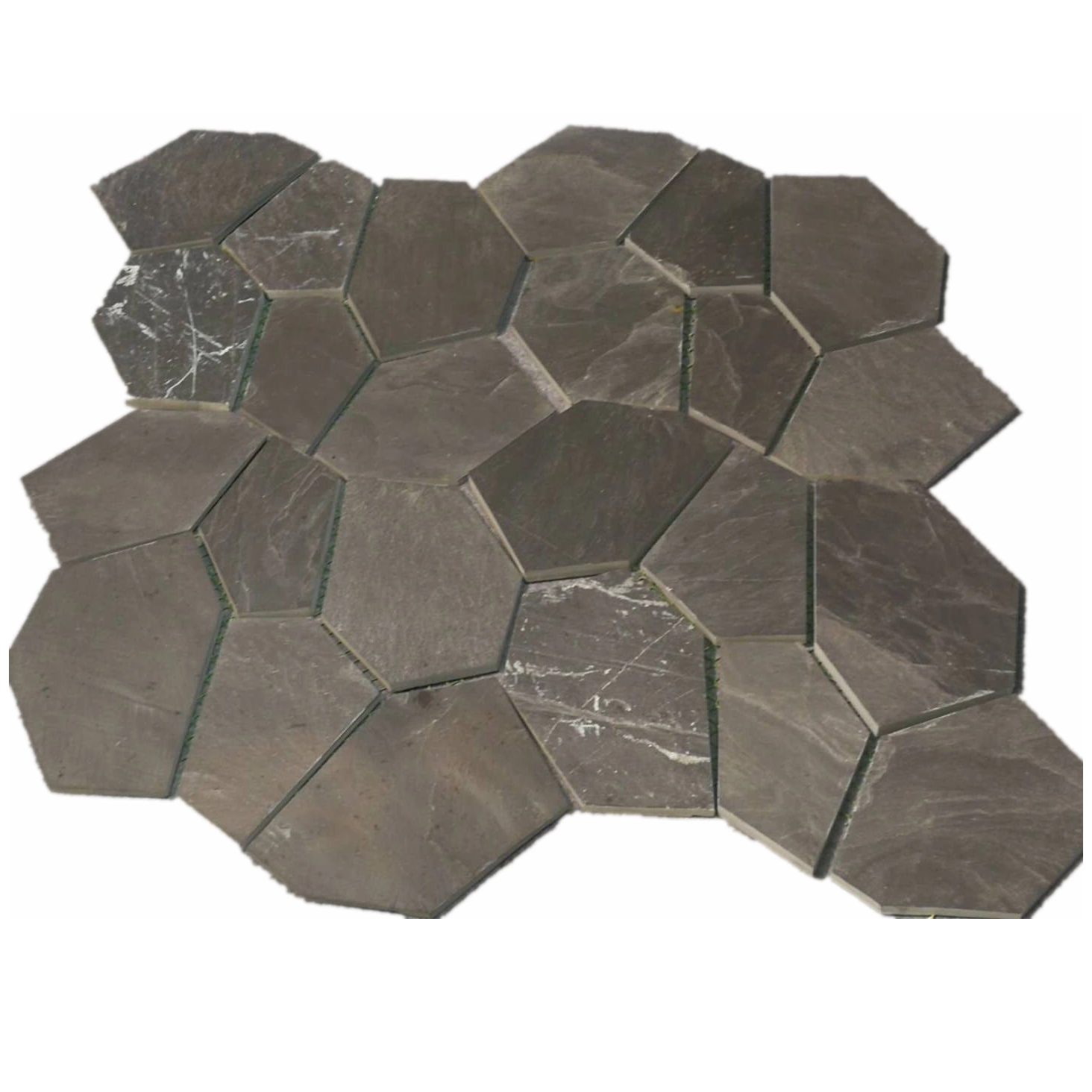 How to approximate the area of such 
irregular shapes?
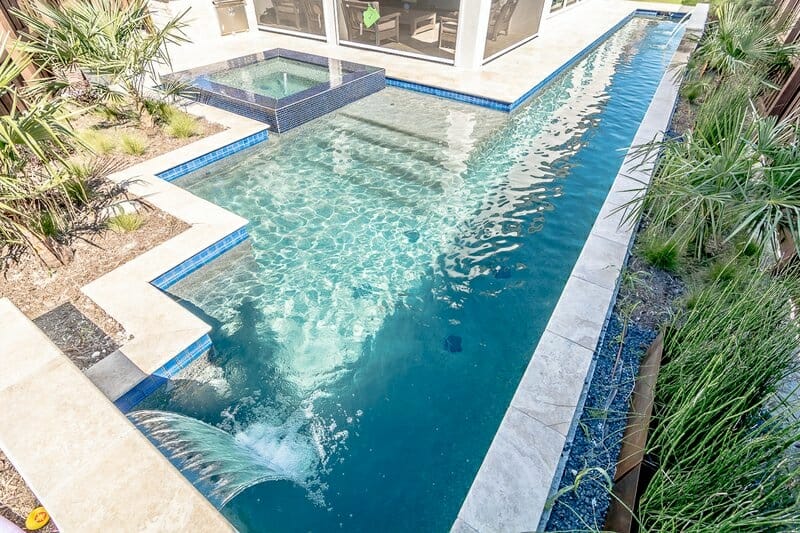 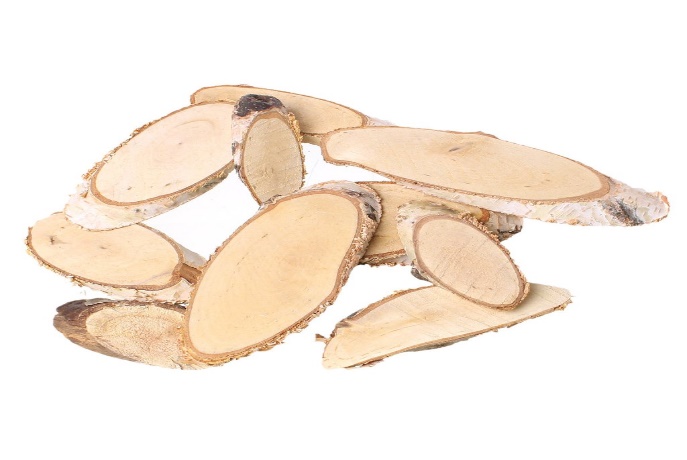 Trapezium
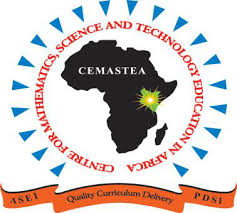 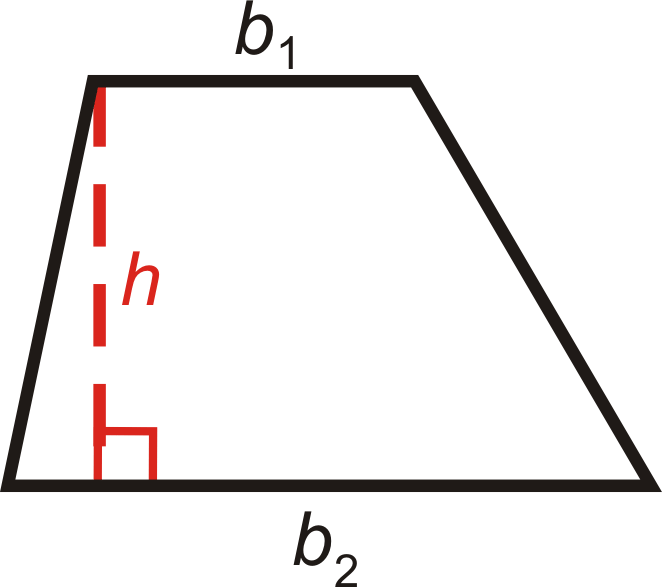 1-What is a trapezium ?
Recall : 
A trapezium is a quadrilateral with one pair of parallel sides
2- What is the area of a trapezium?
Estimate Area under the curve
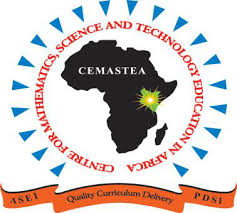 Estimate the area under the curve as shown on the diagram below
What is the area under the curve?
Steps to estimate area under curve using Trapezium rule
1- Divide the region into several trapezia of uniform height. 
2- Calculate the area of each trapezium 
3- Area under curve = A1+A2+A3+A4
y-axis
Solution
4
5
6
4
2
A1
A2
A3
A4
x-axis
h=2
h=2
h=2
h=2
Area under the curve is defined by the curve , x-axis and two vertical lines
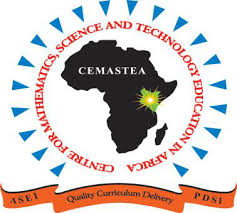 Deriving Trapezium Rule
Estimate area under the curve
a) How many strips are formed under the curve?
5 strips
y-axis
b)What are the ordinates of b1 and b2 of 1st strip and that of the 2nd strip?
A1
A2
A3
A4
A5
c) Calculate the area of each strip
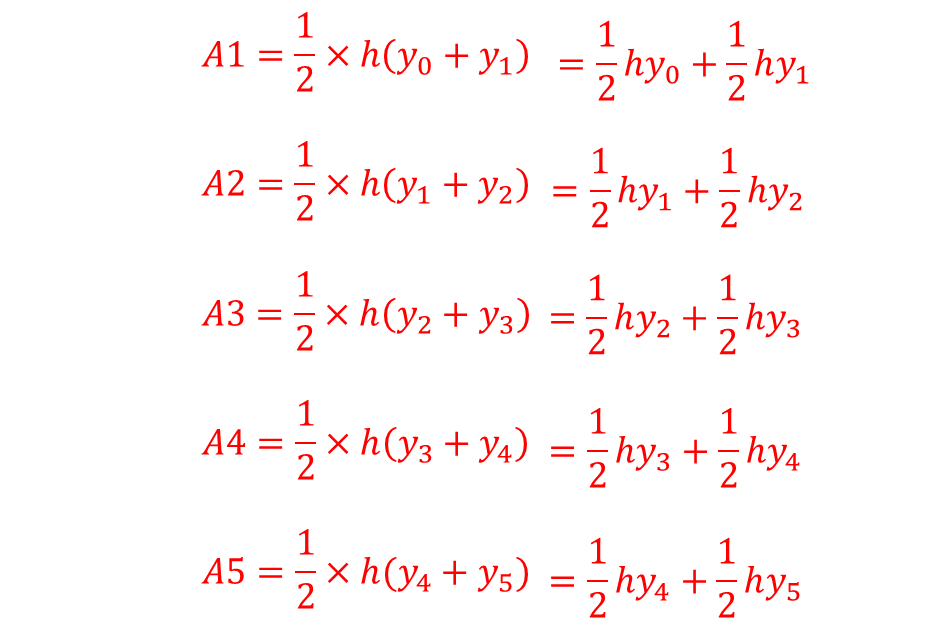 x-axis
h
h
h
h
h
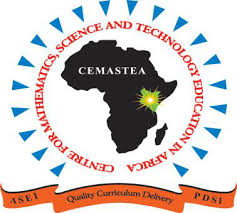 Deriving Trapezium Rule
Estimate area under the curve and simplify your answer
y-axis
A1
A2
A3
A4
A5
x-axis
Area under curve = A1+A2+A3+A4+A5
h
h
h
h
h
Deriving Trapezium Rule
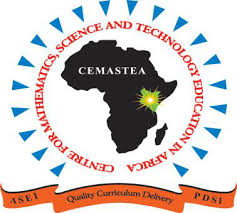 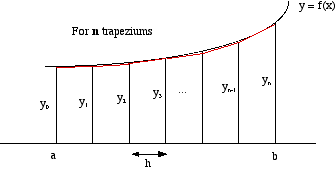 For n Trapezia
A1
A2
An
A3
n= number if strips
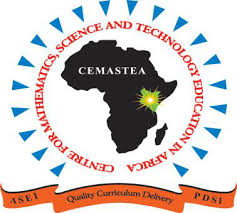 Trapezium Rule
Example 1
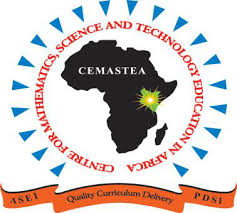 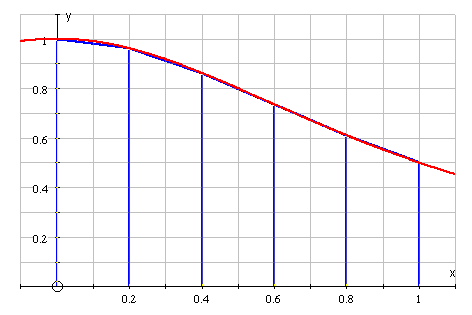 Trapezium Rule
Example 2
We will use CASIO fx-82EX
To construct the table of values 
( Reduce time while evaluating)
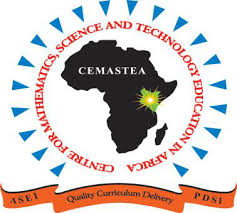 Trapezium Rule ( Assignment )
Question 1
Identify real life examples where trapezium rule is applicable.
Question 2
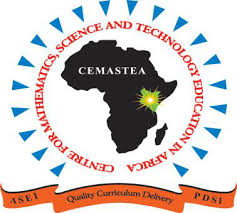 Thank You Very Much!